إجتماع فريق خبراء لمراجعة مسودة التقرير العربي الموحد 
حول تنفيذ منهاج عمل بيجين بعد ثلاثين عاماً
3- 4 أيلول/سبتمبر 2024
فندق الفيرمونت– عمان، الأردن
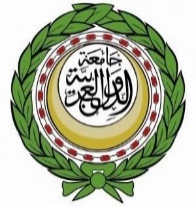 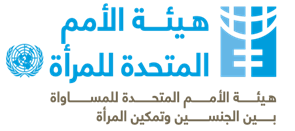 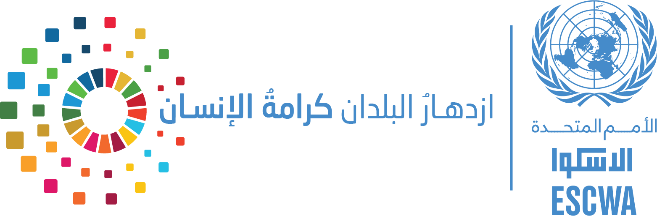 الجلسة الثالثة: القسم الثاني: أهم نتائج المراجعة المتعلقة بالإنجازات والتحديات والعثرات، والأولويات في الخمس سنوات الماضية
إدارة الجلسة: السيدة سيمون إليس أولوتش-أولونيا
 المستشارة الإقليمية للمشاركة السياسية للمرأة والقيادة والحوكمة، هيئة الأمم المتحدة للمرأة
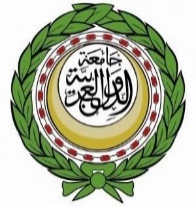 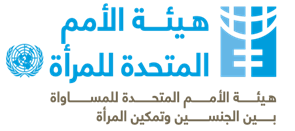 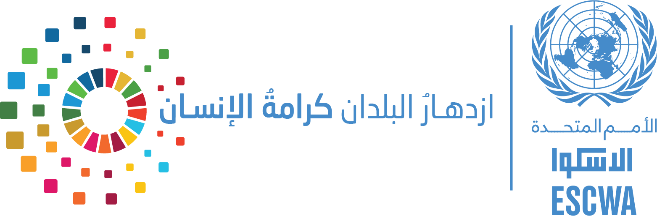 مجموعات عمل: الإنجازات والتحديات والعثرات، والأولويات في الخمس سنوات الماضية
قراءة القسم الثاني من التقرير (خمسة دقائق)

 النقاش والتوافق ضمن المجموعة حول المراجعة للموضوعات التالية وهل هناك حاجة لاضافة أو تعديل أي منها وتوثيق الإجابات (25 دقيقة):

الأولويات خلال الخمسة أعوام الماضية
الإنجازات في الخمسة أعوام الماضية
التحديات والعقبات في الخمسة أعوام الماضية
الأولويات في الخمسة أعوام القادمة

 عروض المجموعات – خمسة دقائق لكل مجموعة (20 دقيقة)

 مناقشة (10 دقائق)
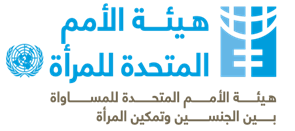 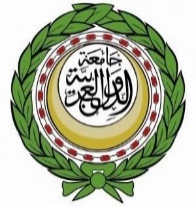